Projet A
Cycle de vie d'une plante à fleursparTommy Carrier
Germination
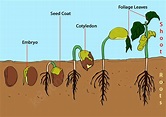 Croissance
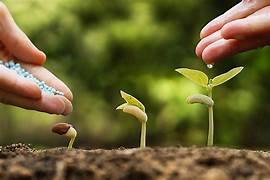 Floraison
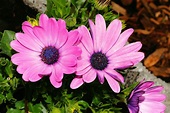 Cycle de vie d'une plante à fleursparTommy Carrier
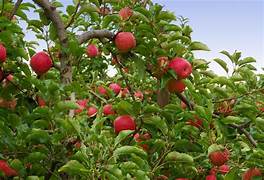 Pollonisation
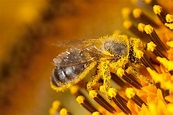 Cycle de vie d'une plante à fleursparTommy Carrier
Fécondation
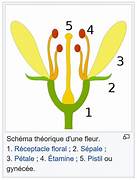 Cycle de vie d'une plante à fleursparTommy Carrier
Fructification
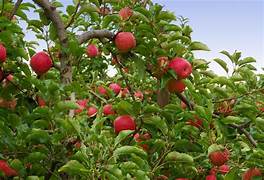 Cycle de vie d'une plante à fleursparTommy Carrier